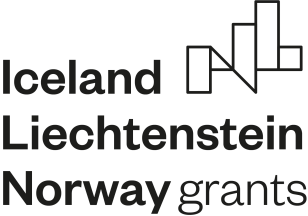 Prawo pracy dla każdego pracownika!Znam prawa i obowiązki stron umowy.
WEBQUEST JEST PRZEZNACZONY DLA KLAS SZKOŁY POLICEALNEJ O KIERUNKU ADMINISTRACYJNYM
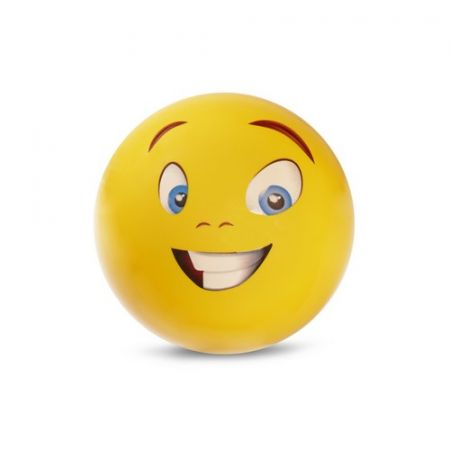 WPROWADZENIE
Witajcie 
Zapewne doskonale wiecie, że w czasie dużego bezrobocia wiele firm nie przestrzega praw pracowniczych. Nadmiernie wykorzystują one swoich pracowników, którzy w obawie o utratę pracy godzą się na nieprzestrzeganie przepisów wynikających z kodeksu pracy. 
Kodeks pracy dotyczy osób zatrudnionych na podstawie umowy o pracę, dlatego pracodawcy unikają zawierania takich umów z pracownikami i zatrudniają ich w innej formie. Niestety jest to mniej korzystne dla pracownika 
WPROWADZENIE
Podobnie młody człowiek wkraczający po raz pierwszy na rynek pracy, który nie zna nawet podstaw prawa pracy, może spotkać się z wielkim rozczarowaniem w kontakcie z pracodawcą.  
Dlatego specjalnie dla was przygotowałam zadanie, dotyczące najważniejszych zagadnień z zakresu prawa pracy. Dowiecie się jakie są prawa i obowiązki zarówno pracownika, jak i pracodawcy. Uzyskacie ważne informacje, których znajomość znacznie ułatwi wam start w nowym miejscu pracy.
Jestem przekonana, że przedstawiona tematyka wzbudzi wśród was duże zainteresowanie.
Zaczynamy!
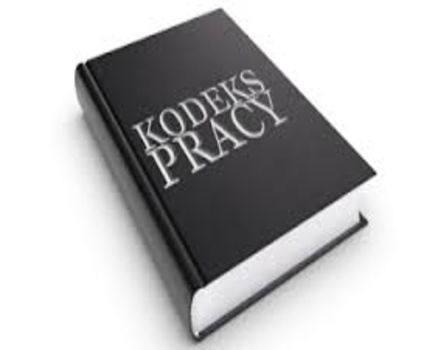 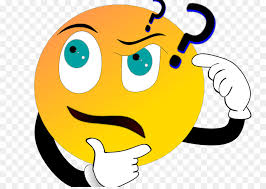 zadanie
Waszym zadaniem będzie opracowanie wykazu praw i obowiązków pracownika, w tym niepełnosprawnego pracownika oraz praw i obowiązków pracodawcy.
Zadanie możecie przygotować w dowolnej formie, a zatem: plakatu, ulotki informacyjnej, broszury, wystawy, filmiku, lapbooka, prezentacji multimedialnej i innych.
Pracę możecie wykonać dowolną techniką, wykorzystując: kredki, farby, pisaki, wyklejanki, czy też wydruki prac tworzonych w programach komputerowych.
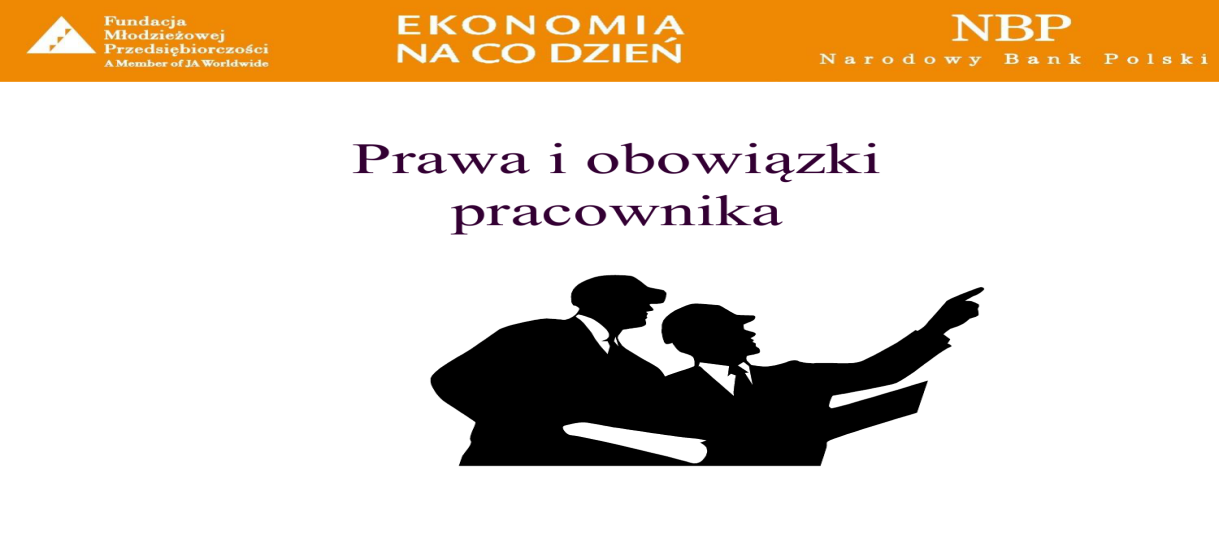 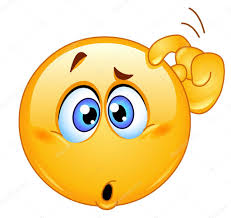 zadanie
Zadanie wykonajcie w 3–4 osobowych grupach.
 W każdej grupie wybierzcie lidera – koordynatora, który będzie odpowiedzialny za organizację pracy Waszego zespołu i końcowy efekt pracy.
 wszystkie informacje prawne niezbędne do wykonania zadania odszukajcie we wskazanych przeze mnie źródłach internetowych. 
 Na koniec zaprezentujcie efekty swojej pracy Waszym kolegom z klasy i nauczycielowi.
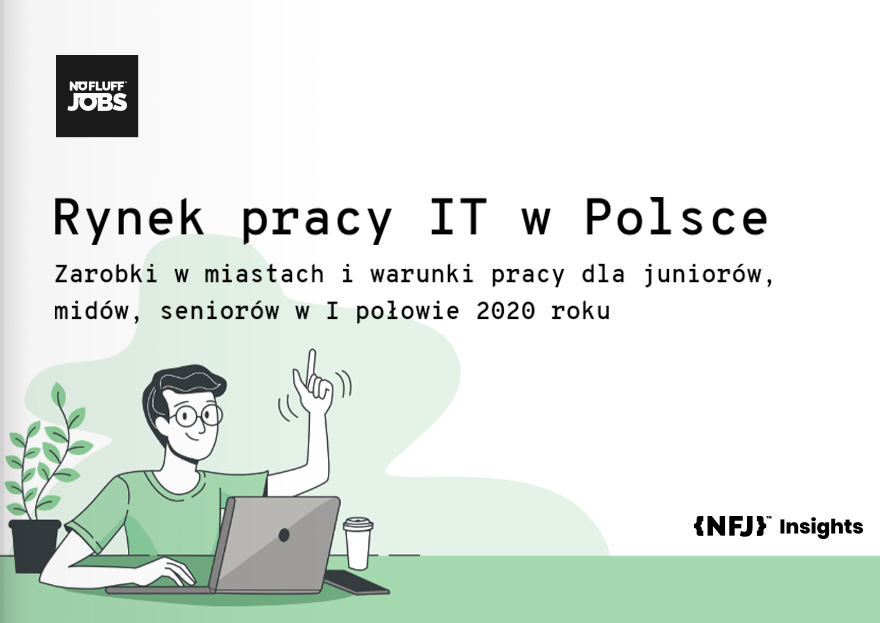 proces
Aby poprawnie wykonać zadanie, pamiętajcie o odpowiedniej organizacji pracy zespołowej, dokonajcie podziału czynności i zadań w zespole, ostatecznie lider grupy dokona podziału obowiązków na członków zespołu.
Ustalcie formę i technikę przygotowania pracy: sposób ujęcia i zaprezentowania informacji – praca powinna być intersująca i przykuwająca uwagę, papier, kolorystyka, ilustracje, wydruki, programy komputerowe i materiały dostępne w waszej klasopracowni.
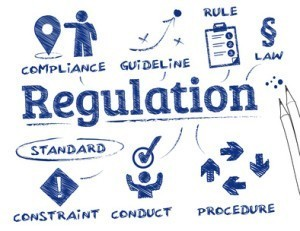 proces
Wypiszcie przysługujące pracownikowi prawa, a także jego obowiązki wynikające z kodeksu pracy. Wykorzystajcie w tym celu podane przeze mnie zasoby internetowe.
Przygotujcie wykaz praw i obowiązków pracownika niepełnosprawnego. Pomocne będą wam wskazane źródła internetowe.
Opracujcie wykaz przysługujących pracodawcy praw, a także nałożonych na niego obowiązków. Wykorzystajcie podane zasoby internetowe.
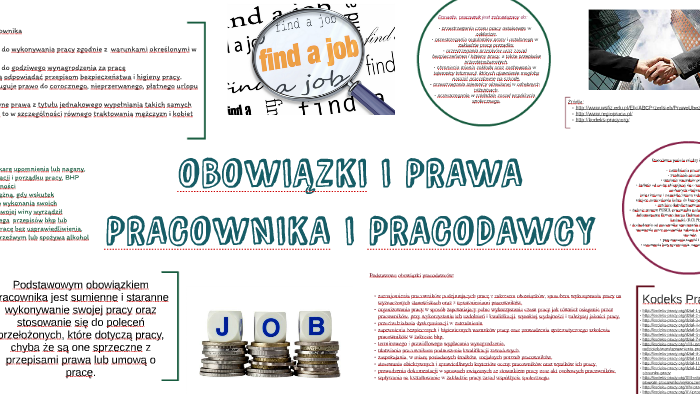 proces
Opracowane informacje dotyczące praw i obowiązków pracownika i pracodawcy przedstawcie w sposób syntetyczny (całościowy i ogólny) w formie przygotowanej prezentacji, plakatu, ulotki, broszury itp. 
Lider grupy dokona oceny zadań poszczególnych członków zespołu i ich zaangażowania. Pamiętajcie każdy z was pracuje na wspólny efekt końcowy!
Po zakończeniu zadania zaprezentujcie jego efekty na forum klasy.
Podzielcie się swoimi uwagami – co było ciekawe, co trudne? Udzielcie odpowiedzi na ewentualne pytania nauczyciela i kolegów.
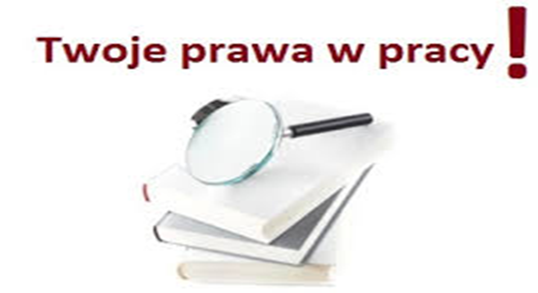 źródła
https://www.praca.pl/poradniki/rynek-pracy/prawa-i-obowiazki-pracownika_pr-1919.html
https://kadry.infor.pl/kadry/indywidualne_prawo_pracy/odpowiedzialnosc_prawa_i_obowiazki/702302,Podstawowe-obowiazki-pracownika-zawarte-w-Kodeksie-pracy.html
https://strefabiznesu.pl/kodeks-pracy-dzial-czwarty-obowiazki-pracodawcy-i-pracownika-art-94-113/ar/c10-14506783
https://strefabiznesu.pl/kodeks-pracy-dzial-osmy-uprawnienia-pracownikow-zwiazane-z-rodzicielstwem-art-175-189/ar/c10-14506497
https://strefabiznesu.pl/kodeks-pracy-dzial-dziesiaty-bezpieczenstwo-i-higiena-pracy-art-207-237/ar/c10-14506199
https://strefabiznesu.pl/kodeks-pracy-dzial-piaty-odpowiedzialnosc-materialna-pracownikow-art-114-127/ar/c10-14506743
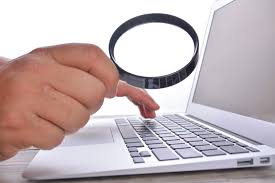 źródła
http://pup-prudnik.pl/strona/prawa-pracodawcow-i-przedsiebiorcow/103
https://www.praca.pl/poradniki/rynek-pracy/prawa-i-obowiazki-pracodawcy_pr-1934.html
https://www.spes.org.pl/twoje-prawa/uprawnienia-i-ulgi-niepelnosprawnych/uprawnienia-pracownika-niepelnosprawnego
http://kancelaria-mikolajczak.pl/aktualnosci/niepelnosprawny-pracownik-podstawowe-prawa-obowiazki/
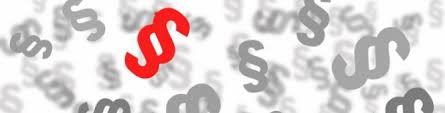 EWALUACJA
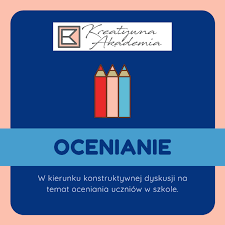 EWALUACJA
KONKLUZJE – WNIOSKI KOŃCOWE
Jakie korzyści osiągnęliście z realizacji tego projektu?
poszerzyliście swoją wiedzę na temat waszych praw i obowiązków w pracy, a także uprawnień i obowiązków pracodawcy. 
Mogliście zastosować w praktyce swoją wiedzę i umiejętności analizowania przepisów prawnych.
Mogliście w ciekawy sposób utrwalić Waszą wiedzę.
Uczyliście się planowania i organizacji własnej pracy.
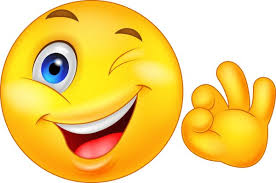 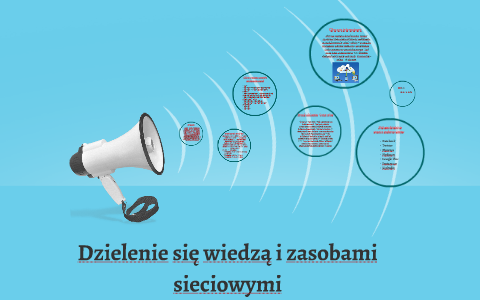 KONKLUZJE – WNIOSKI KOŃCOWE
Nauczyliście się wykorzystywać Internet 
     jako źródło informacji. 
Nauczyliście się opracowywać informacje w różnych formach.
Uczyliście się trudnej sztuki współpracy w grupie. 
Mogliście Waszą pracę zaprezentować na forum klasy i podzielić się swoją wiedzą i umiejętnościami.
Mogliście wyrazić swoje opinie oraz wysłuchać opinii i pomysłów swoich kolegów.
PORADNIK DLA NAUCZYCIELA
Nauczyciel powinien dokładnie przeanalizować treści wspólnie z uczniami, aż do momentu ich zrozumienia przez uczniów. Powinien jednak bardziej służyć im pomocą, radą, wyjaśnieniami, a nie gotowymi rozwiązaniami. Taka metoda będzie dobrą formą wdrażania do samodzielnego działania i twórczego myślenia.
Podział na grupy może być dokonany według różnych kryteriów, np. ze względu na możliwości poznawcze uczniów, ich umiejętności, zainteresowania, tak aby „równo” rozłożyć siły w poszczególnych grupach.
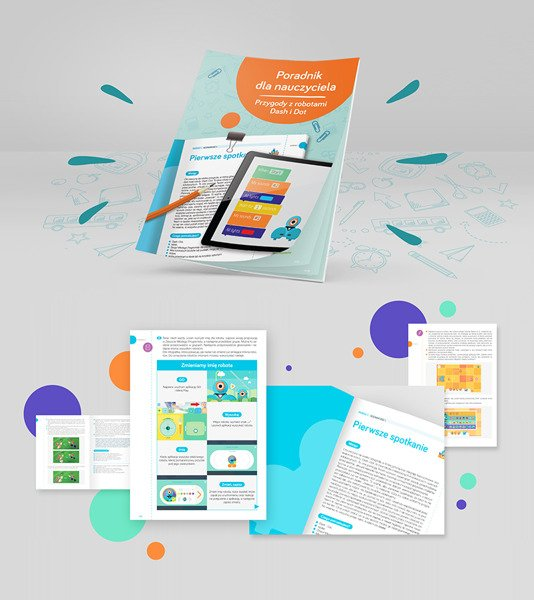 PORADNIK DLA NAUCZYCIELA
Nauczyciel może pomagać uczniom, gdy pracują w grupach zadając im pytania naprowadzające. Należy pamiętać, że uczą się oni nowego sposobu pracy (procesu).  
Nauczyciel powinien podawać uczniom konkretne informacje dotyczące oceny ich osiągnięć, zarówno w czasie pracy grupowej, jak i przy podsumowaniu wyników.  
Czas na realizację projektu powinien być dostosowany do możliwości uczniów. Nie jest z góry narzucony.
Jako formę wyróżnienia i pozytywnego wzmocnienia proponuje się zaprezentowanie prac uczniów przygotowując wystawę w klasopracowni.
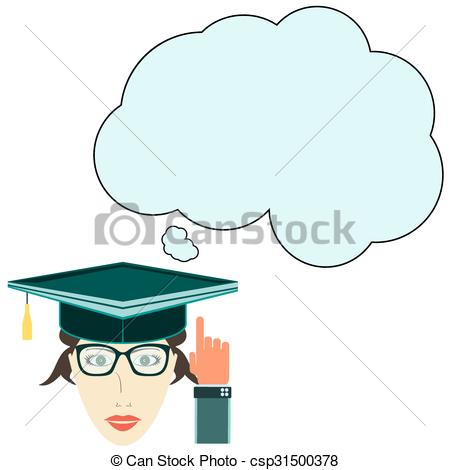 Projekt „Innowacyjne narzędzia w edukacji zawodowej dla niesłyszących” korzysta z dofinansowania otrzymanego od Islandii, Liechtensteinu i Norwegii w ramach funduszy EOG.